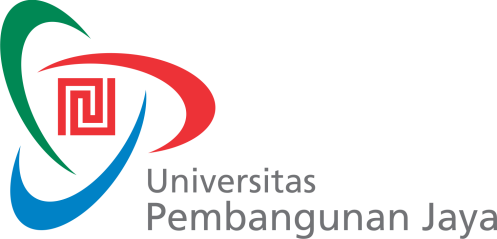 RENCANA PEMBELAJARAN MK KEWIRAUSAHAAN II
Mata kuliah 	: (MANAJEMEN BISNIS DKV)  
Kode 		: DKV. 304  
Bobot 		: 3 sks
Semester		: VI (Genap)
Jurusan 		: Desain Komunikasi Visual  
Dosen 		: Edy Purwantoro
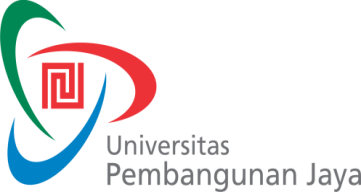 Unsur Capaian Pembelajaran
Mahasiswa mampu mengembangkan dan menjalankan usaha secara mandiri atau bersama di bidang Profesi Desain Komunikasi Visual
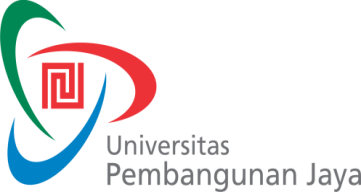 PERTEMUAN MINGGU KE 1 - 2
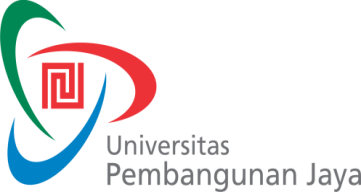 PERTEMUAN MINGGU KE 3 - 4
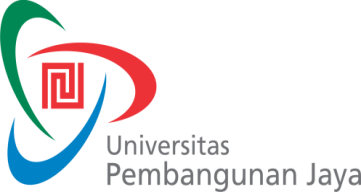 PERTEMUAN MINGGU KE 5 - 7
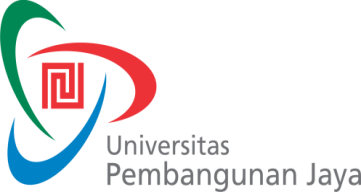 PERTEMUAN MINGGU KE 8
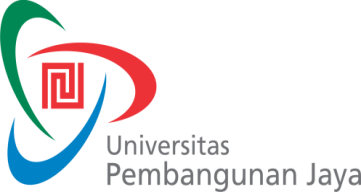 PERTEMUAN MINGGU KE 9 - 10
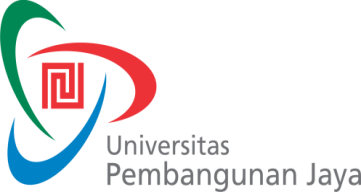 PERTEMUAN MINGGU KE 11 - 16
Proposal Awal
Team Usaha:
Anggota + Jabatan + Kompetensi
Domisili Badan Usaha 
Alternatif Bentuk / Jenis Usaha + Alasannya (min. 2)
Proposal Awal
JENIS USAHA:
1. PRODUK
2. JASA
Proposal Awal
JENIS USAHA: PRODUK
Terkait dengan Produk DKV:
T-Shirt
Marchandise
Kartu ucapan
Buku komik / Cergam
Accecoris
Typo Labelling
Proposal Awal
JENIS USAHA: JASA
Konsultan DKV
Advertising
Production House
Digital Printing
Studio Fotografi & Videografi
Percetakan
Dan lain-lain
PROPOSAL
Badan Usaha
Team Kerja + Jabatan
Jenis Usaha : Jasa / Produk
Kelayakan Usaha
Target Audience
Strategi Bisnis
Rencana Usaha
Pemodalan
Jalankan Usaha